БЕЗВОЛЕНКО  Иван Сергеевич07.11.1985-03.07.2015
1
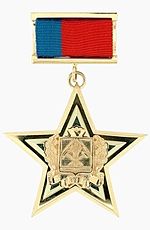 ВЕЧНАЯ ПАМЯТЬ ПОГИБШЕМУ В ДАГЕСТАНЕ КОМАНДИРУ ОТДЕЛЕНИЯ 1ГСПН 27 "КУЗБАСС" ИВАНУ БЕЗВОЛЕНКО
Иван Сергеевич Безволенко с 6 по 11 класс учился в Ижморской средней общеобразовательной школе № 1.Семья переехала в наш посёлок из с. Тюменево Мариинского района.
11г класс  у обелиска
25 мая 2003 г.
Иван Безволенко -  командир отделения 27 отряда специального      назначения «Кузбасс».
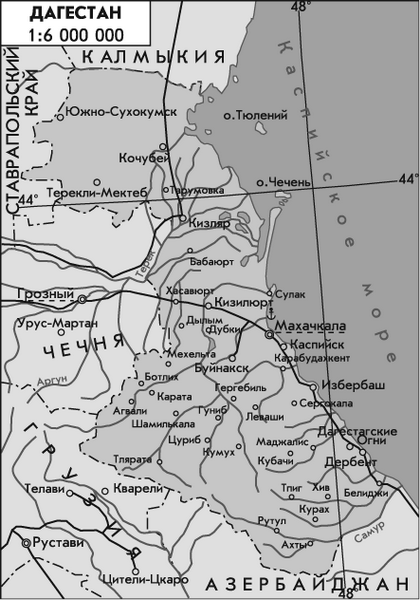 Сводка антитеррористической работы по Дагестану за июль 2015 года
С 15 часов 3 июля в г. Дербент и Дербентском районе РД введен правовой режим КТОВ 5 часов утра 4 июля, спецназ продолжил мероприятия по поиску и ликвидации боевиков в лесном массиве вблизи села Нечаевка Кизилюртовского района республики Дагестан.
Сводка антитеррористической работы по Дагестану за июль 2015 года
В 11 часов в 3 километрах от села произошло боестолкновение, в результате которого погиб сержант отряда специального назначения «Кузбасс» — Иван Безволенко, 1985 г.р. В Кемеровской области без отца осталась семья (13 июля глава Кемеровской области Аман Тулеев вручил супруге памятную медаль «Герой Кузбасса»). Вечная память тебе, воин! Еще 5 военнослужащих получили ранения различной степени тяжести.
Перед боем
С новорождённой дочкой
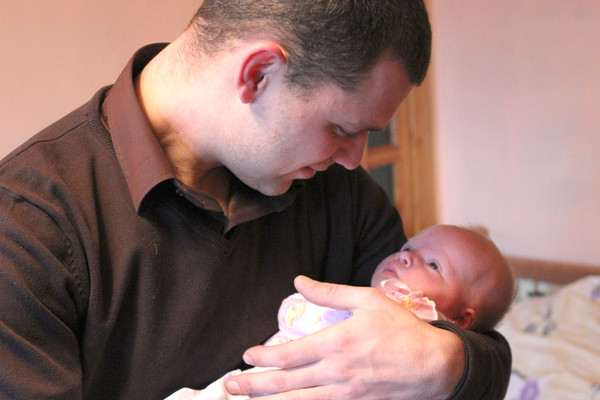